ΠΕΡΙΒΑΛΛΟΝΤΙΚΕΣ ΚΑΤΑΣΤΡΟΦΕΣ
ΠΩΣ Ο ΑΝΘΡΩΠΟΣ ΚΑΤΑΣΤΡΕΦΕΙ ΤΟ ΠΕΡΙΒΑΛΛΟΝ ΑΝΕΠΑΝΟΡΘΩΤΑ
ΜΟΛΥΝΣΗ ΘΑΛΑΣΣΩΝ
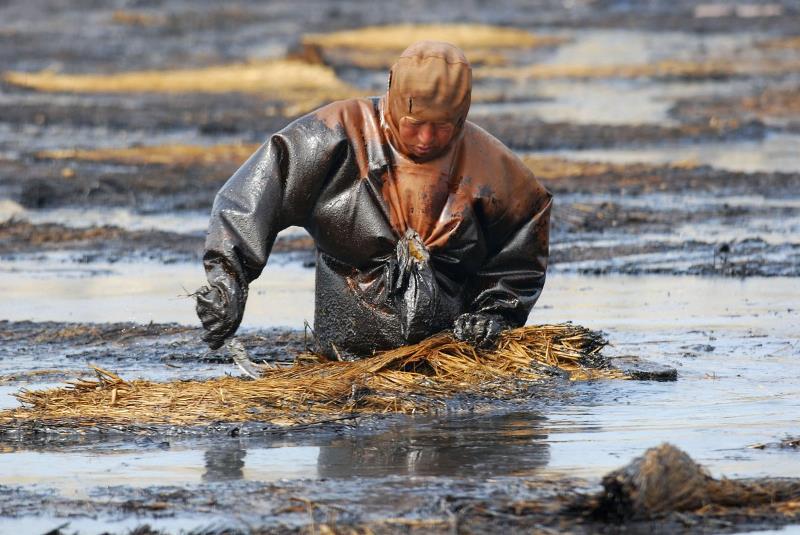 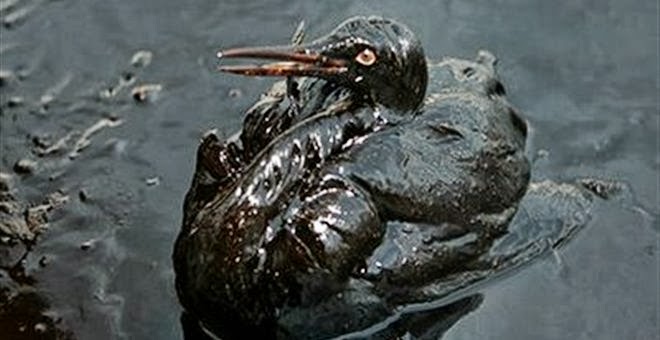 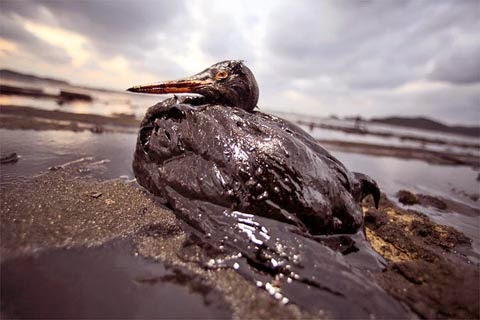 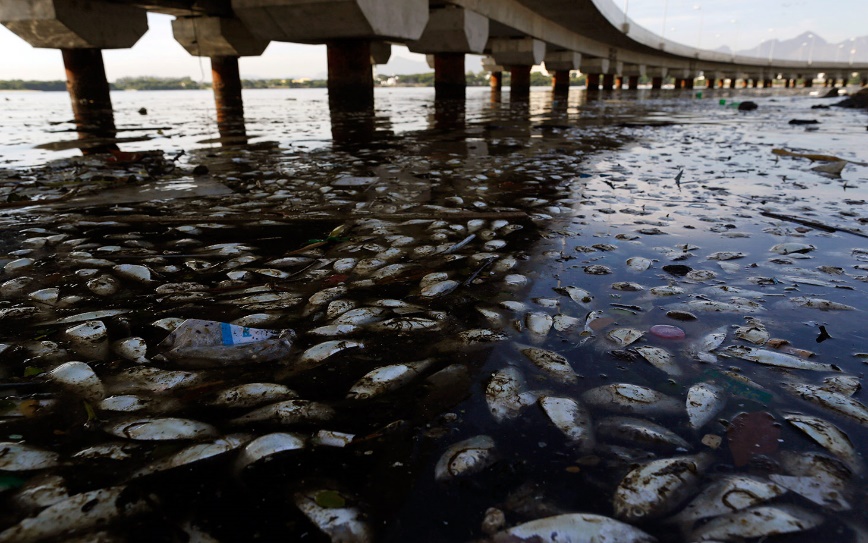 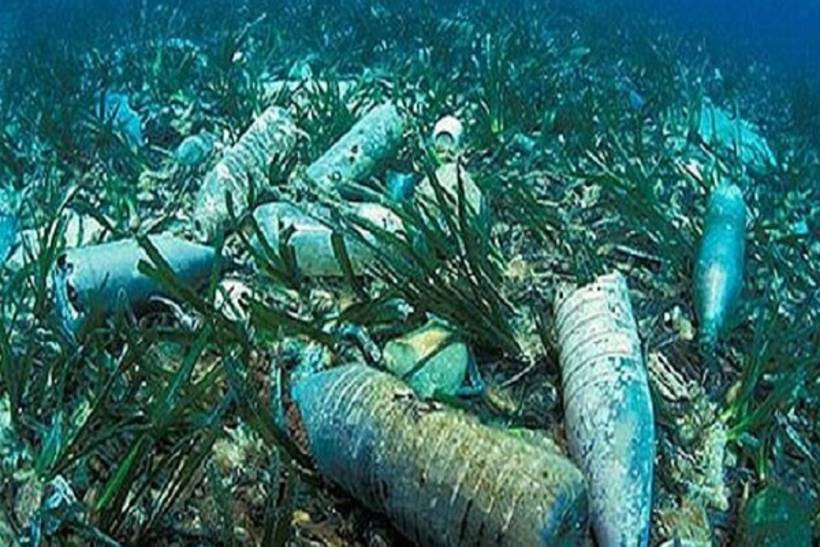 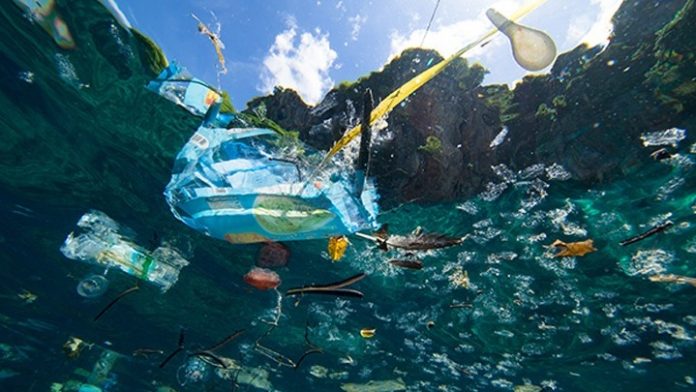 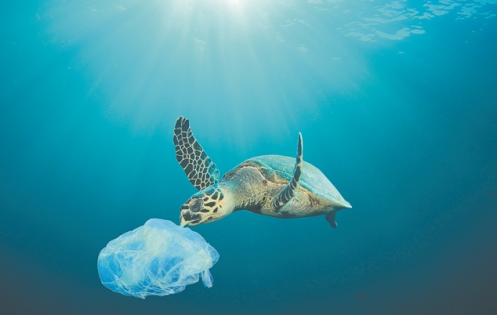 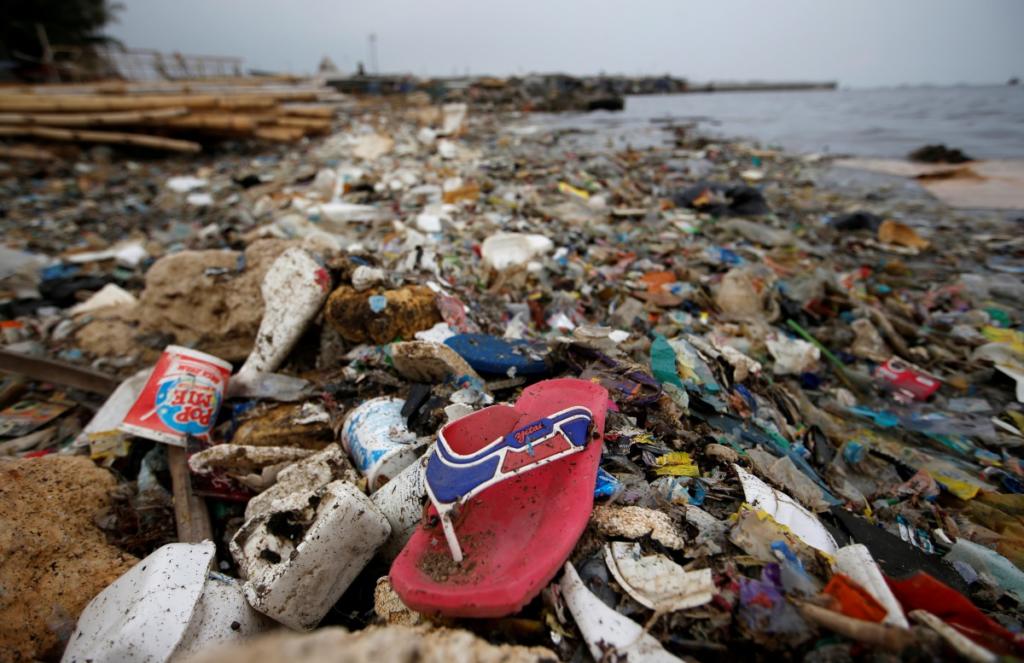 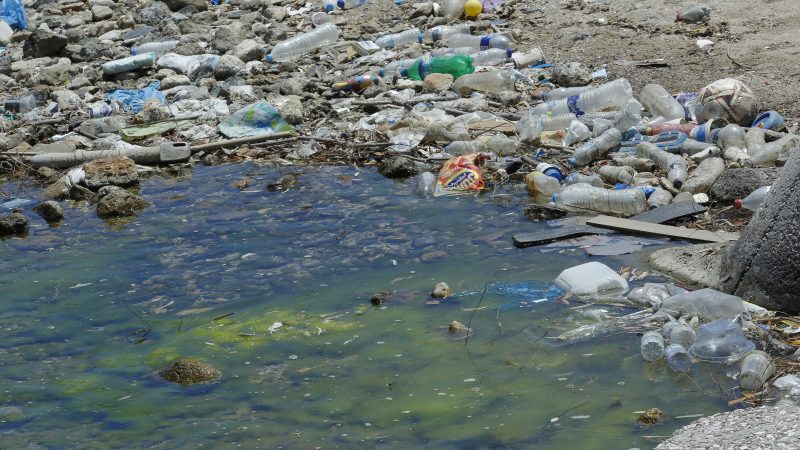 ΜΟΛΥΝΣΗ ΑΤΜΟΣΦΑΙΡΑΣ
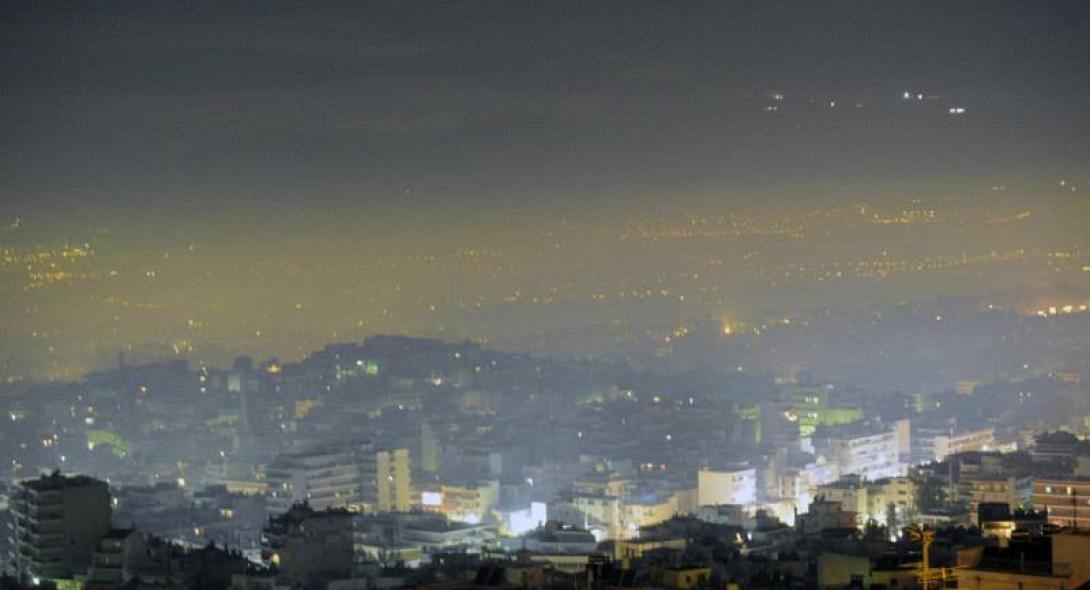 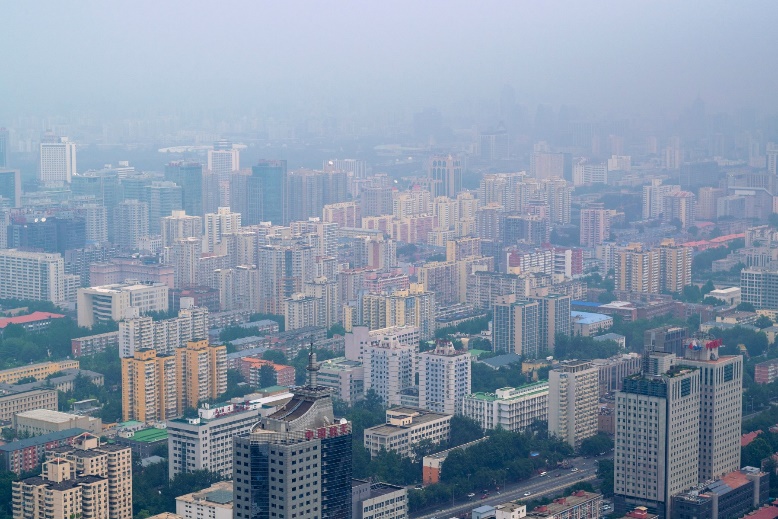 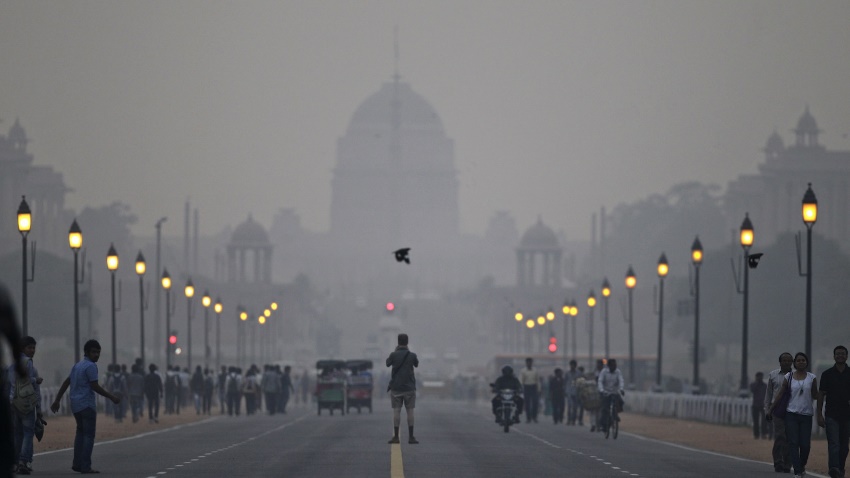 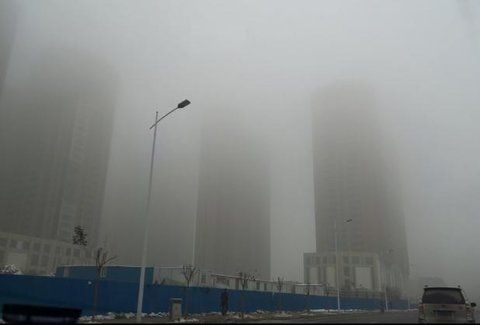 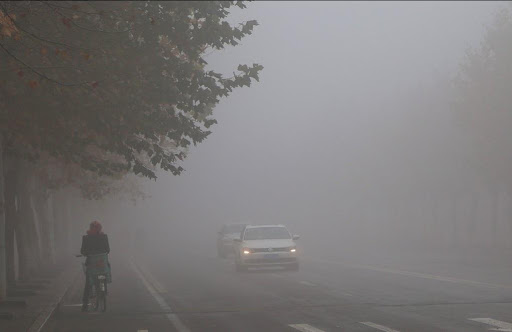 ΜΟΛΥΝΣΗ ΣΤΕΡΙΑΣ
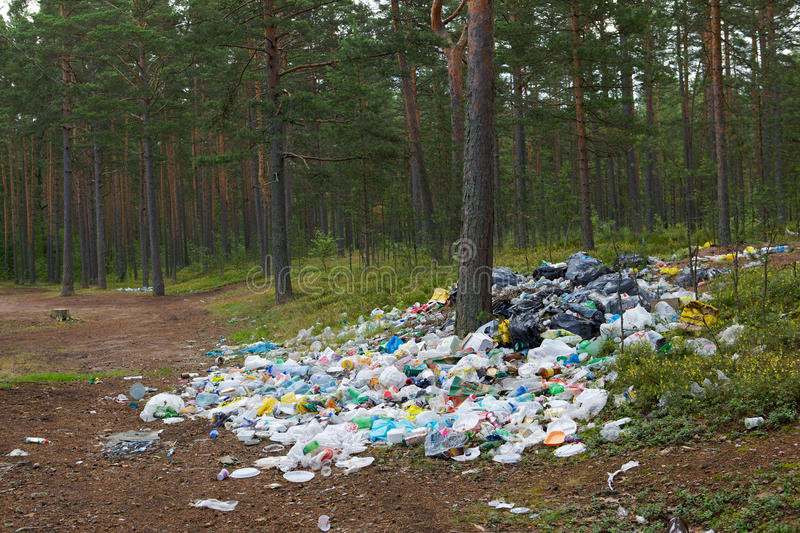 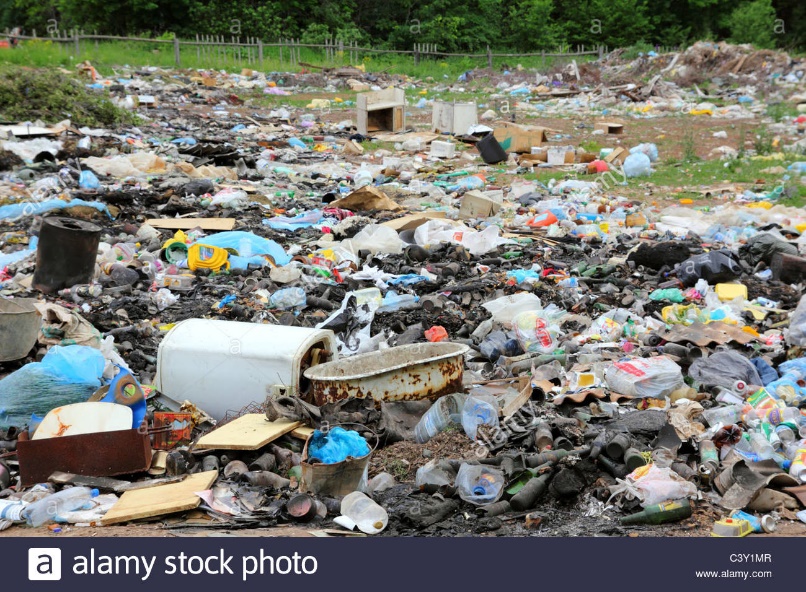 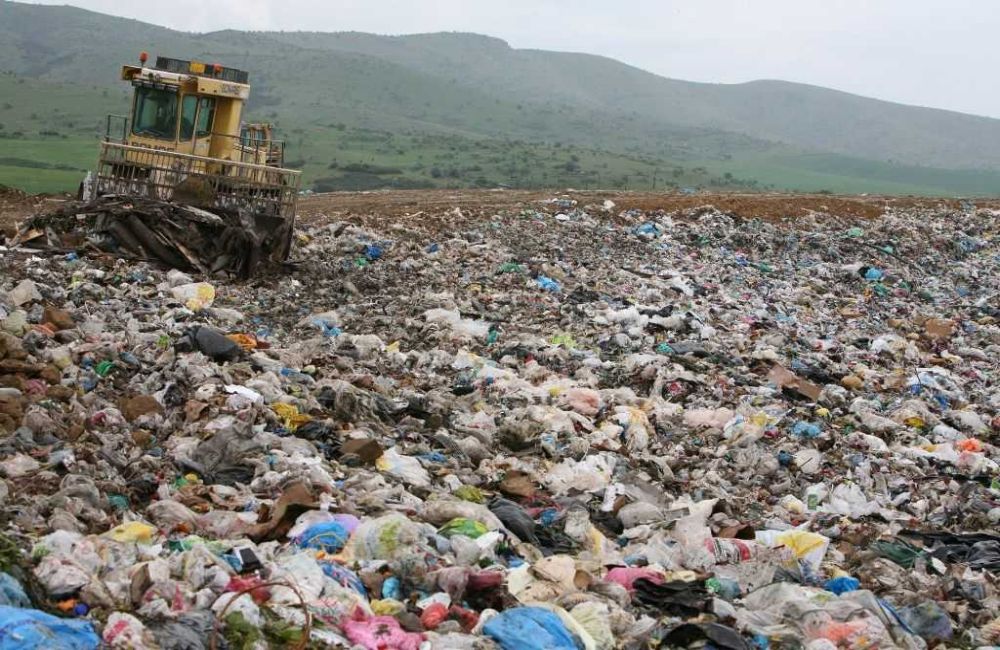 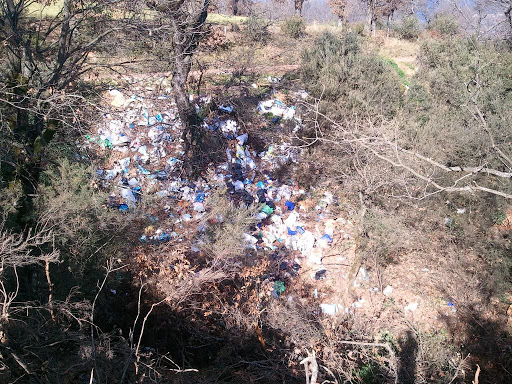 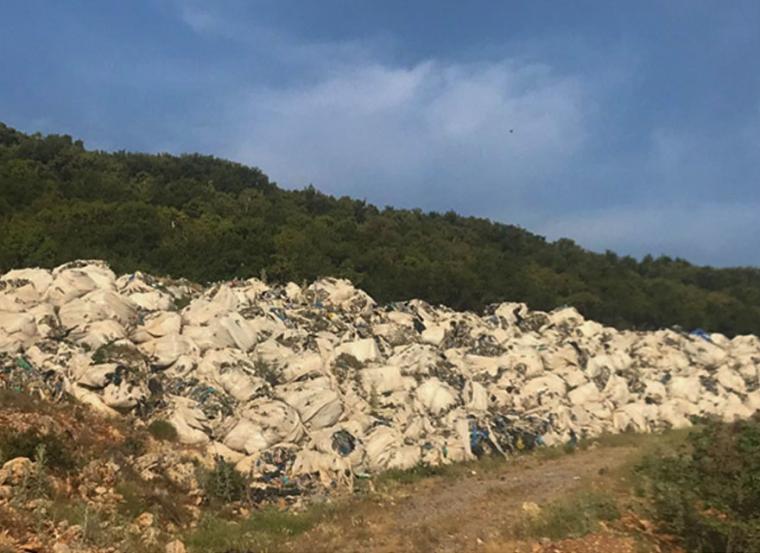 ΟΡΓΑΝΩΣΕΙΣ ΠΟΥ ΜΑΧΟΝΤΑΙ ΓΙΑ ΤΗΝ ΔΙΑΤΗΡΗΣΗ ΤΟΥ ΠΛΑΝΗΤΗ ΜΑΣ
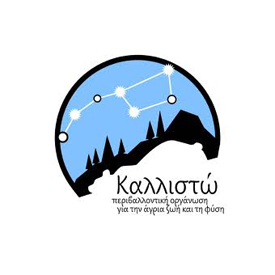 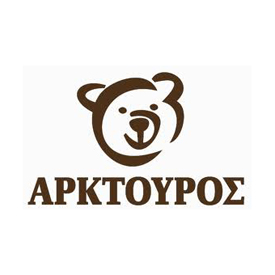 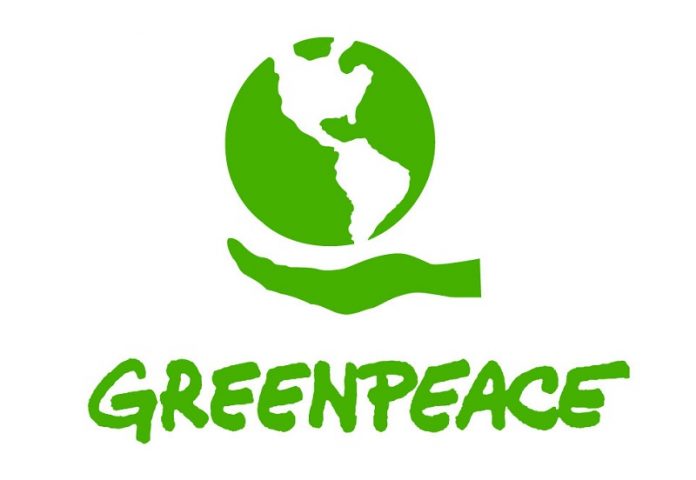 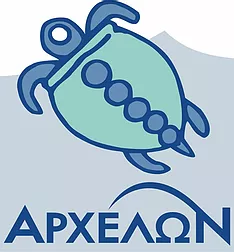 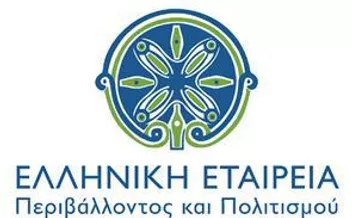